CARDIO-ONCOLOGY
PRESENTER-Dr.VIPINDAS.CA
CHAIR-1.DR.RAJESH.G
2.DR.RIFAI(RADIOTHERAPY)
DATE-28/02/23
REFERENCE
Braunwald Text book of cardiology 12 th edition.
Fuster and Hurst’s Text book of cardiology
2016 ESC position paper on cancer treatment and cardiovascular toxicity.
Journal of AHA –Radiation induced cardiovascular Disease.
Topics to  cover
1.Field of Cardio-oncology and its scopes.
2.Anticancer drugs of cardiovascular significance
3.Cardiotoxicity of Anticancer therapy.
4.Approach to a cancer patient –cardiologists perspective
Cardio-oncology
Multidisciplinary field that caters the following group of patients.
   1.Patients with preexisting CV disease or risk factors who develops cancer.
  
   2.Cancer patients or survivors who have  greater propensity for development CV risk factors or disease secondary to cancer or cancer therapy.

  3.Patients with active or prior cancer who subsequently develop overt CV risk factors or CV disease .
Cardio toxicity
Cancer therapeutics related cardiac dysfunction(CTRCD)
S.HTN
Coronary Artery disease
Arrythmias
Pul.HTN
Pericardial Disease  
Valvular Heart disease
Myocarditis
POAD
Venous & Arterial thrombosis
Determinants of cardiotoxicity
Age (Older/Younger)

Female sex

Preexisting CVD-HTN/CAD/Metabolic syndrome

Previous exposure  to Chemo/Radiation.

Genetic susceptibility

Pharmacokinetic properties of anticancer drugs-Dose/Schedule/Route/concomitant use of other anticancer drug.
Anticancer drugs
Anthracyclines
1.Doxorubucin/Adriamycin Lymphomas
2.Daunorubucin Leukaemias
3.Mitoxantrone

MOA- Inhibits DNA replication by Inhibiting Topoisomerase II.
   Topoisomerase IIA is expressed in cancer cells and Topoisomerase IIB in Myocytes.
Topoisomerase IIB is required by the Genes encoding Electron transport chain and antioxidant enzymes.
AntiMetabolites
 1.5 FU ,
 2.Capecitabine(prodrug of  5-FU)
 
MOA-Flurinated Uracil is Cytotoxic ,by inhibiting Thymidilate synthase.
 
Use- GI malignacy
Taxanes
 1.Paclitaxel
 2.Docetaxel

MOA- Inhibits depolymerisation of Microtubules

Use- NSCLC,Ovaian CA,Breast CA.
Alkylating Agents
1.Cyclophosphamide
2.Ifosfamide

MOA-Produce DNA cross linking
Proteosome Inhibitors
1.Bortezomib
2.Carfilzomib

MOA- Down regulates NF-KB

Use-  Multiple Myeloma
cardiotoxicity of common anticancer drugs
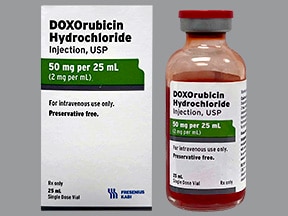 Anthracyclines
Known to cause dose dependent cardiotoxicity.
Mechanism of cardiotoxicity
       1.Disrupts Normal catalytic site of     Topoisomerase 2 Beta


      DNA double strand breaks and increase in P53 and apoptosis of cardiomyocytes.
2.It disrupts the biogenesis of Electron transport chain proteins       Defective Mitochondrial function.

    3.Decreases antioxidant enzymes        Freeradical Injury.
Anthracycline cardio toxicity-Manifestation
Acute 
Early
Late

Acute Manifestations
   Supraventricular Arrythmias
   Transient LV dysfunction
   ECG changes
   In <1% of Patients   and   Reversible
   Reflect Myocyte injury.  
No proven strategies to predict the injury is progressive.

Elevation of Biomarkers may be clue to identify patients art risk
Early-with in one year of exposure
Late-After several years( median 7 years)

 Common presentation is
    Cardiomyopathy- Usually DCM
    Heart failure
Risk factors for Anthracycline toxicity

1.Age 
        >65 years
        Paediatric population(<18 years) 
2.Cumulative Dose
3.Concomitant or Prior chest RT
4.Concomitant chemotherapy with 
    - Alkylating agent.
    -Immuno or targeted therapy
5.Renal failure
6.Prior CVD
Dexrazoxane is an FDA approved Drug that is found to be effective in preventing Anthracycline cardiotoxicity.
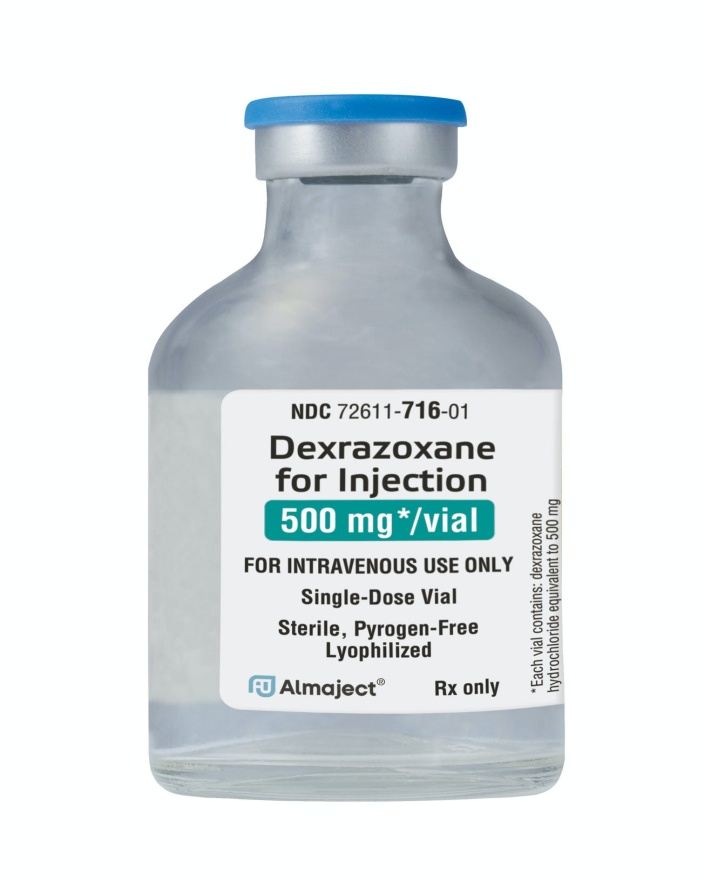 Immunotherapy and Targeted therapy induced cardio toxicity.

1.ErbB2/HER2 neu Blocker 

   Trastuzumab
   Pertuzumab

Anti tumour effect is by blocking HER2 cleavage ,resulting in Anti body dependent cell mediated cytotoxicity
Determinants of cardiotoxicity
 1.Concomitant /prior use of Anthracycline
 2.Chest Radiation 
 3. Older age
 4.preexisting CVD

Mechanism of cardio toxicity
   Structural and functional changes in contractile proteins and mitochondria,but rarely lead to cell death      ? Potential reversibility(this has been recently challenged)
HERA trial
      20- 30% of patients did not demonstrate LVEF recovery.

 Molecular Mechanism of cardiotoxicity
     the role of NRG/ErbB system.

    NRG/ErbB system act as paracrine and juxtacrine system between cardiomyocytes and micro vascular endothelial cells.
  NRG1             ErbB2 and ErbB4         PI3K/Akt
       phosphorylation                          NOS
Pertuzumab with Trastuzumab 
        Used in metastaic HER2 positive ca.breast.
    Phase III trial has not shown any  significant cardiotoxicity .
2.Tyrosine Kinase and Monoclonal Antibodies induced  cardiotoxicity

Tyrosine kinase (TK) is constitutively over expressed certain cancers and Leukaemias.
Which lead to proliferation of cancerous clonal cells or prevents their apoptosis.
VEGF signaling inhibitors
 Used in-Renal cell ca
            -GIST
             -HCC
             -Colon cancer 
 Bevacizumab- Humanised recombinant Anti VEGF MAB.

 Adverse Events-    1.Systemic HTN
                            2.Heart failure
                            3.Arterial Thromboembolic events
Small molecule/Multiple TKIs 
          Sunitinib
          Sorafenib
          Axitinib
          Pazopanib
          Vandetanib

These inhibit multiple Tyrosine kinases,including VEGFR signaling
Sunitinib As Prototype.
      Adverse effects As per large clinical trials
         HTN  -      5-47%
         Decline in LVEF -    10%

LVEF decline is reversible and well responds to HF therapies
BCR-ABL targeted therapy.
  
 Imatinib
   Ist gen.TKI
   Very low incidence of HF.

 Dasatinib
  Significant Pulmonary hypertension
  Often reversible with cessation of drug
  FDA recommendation.
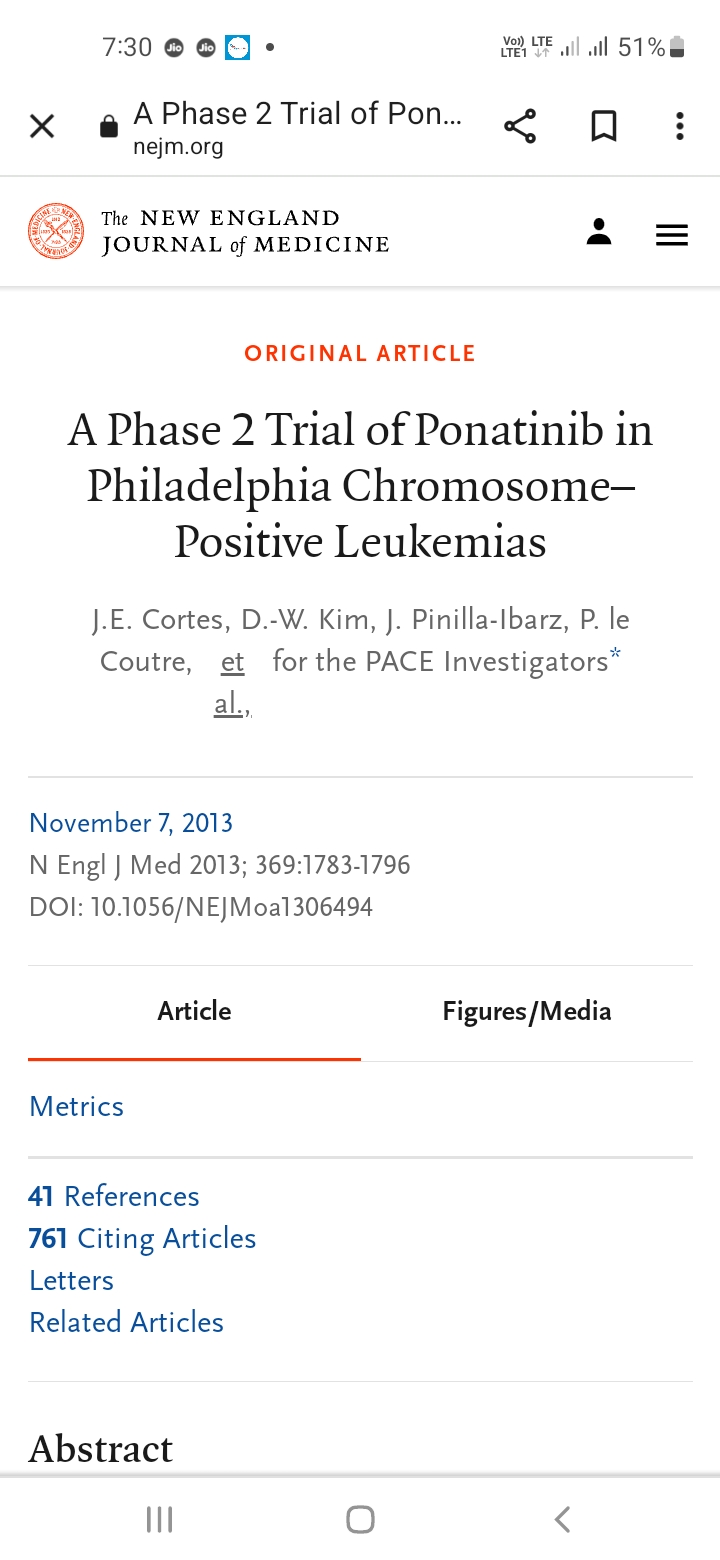 Nilotinib 
      POVD(1.3%-6.2%)
      Ischemic heart disase
      cardiometabolic-Hyperglycaemia
                                Hyperlipidaemia
     QT prolongation
        
  Ponatinib(PACE trial)
     POVD(4%)
     Ischemic heart disease
     Heart failure
Ibrutinib
          Brutons TKI
          A/E-    HTN
                    Arrythmias-  SVT,VT
Cancer Immuno therapy and cardiotoxicity
Immune checkpoint inhibitors.
   
    CTLA-4
     PD-1
     PDL-1
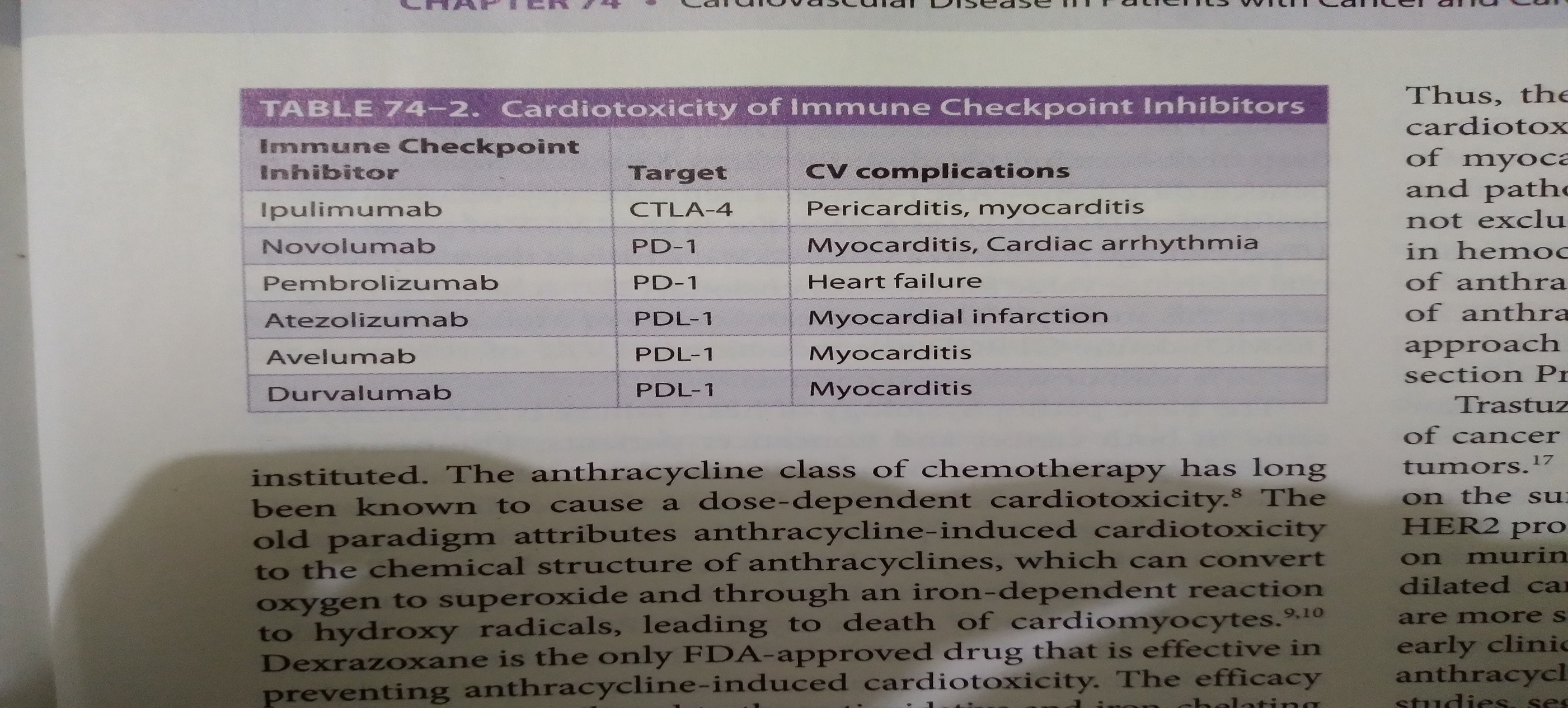 Immune check point inhibitor induced Myocarditis
    - Usually occurs early (35-65 days) 
    -Myositis is a common Association.
    -Late onset Myocarditis is also reported.

     Arrythmias,Pericarditis are also reported
              -?As part of Myocarditis
Additional Cancer Therapies

  Proteosome Inhibitors
        Bortezomib
        Carfilzomib

  Adverse effects
  1.Heart  failure(4.1%)
  2.Hypertension(12.2%)
  3.Arrythmias(2.4%)
  4.Ischemia(1.8%)

 Most of the events were for Carfilzomib.
Predictors Cardio Toxicity

        1.History of HF
        2.Base line Diastolic dysfunction
        3.Abnormal NT-proBNP @ base line
        4.Dose of Carfilzomib.

Proposed Mechanism of Toxicity
     Proteosome Inhibitors alter protein homeostasis,Decrease phosphorylation of AMP kinase alpha and down stream autophagy related poteins like Raptor.
Hormonal Therapy

       Androgen Deprivation therapy
  
        GnRH agonist –Leuprolide,Goserelin
        GnRH antagonist-Degarelix
        Antiandrogens-Flutamide,Bicalutamide

  Adverse effects
          1.Weight gain(visceral Adiposity)
          2.Insulin resistance
          3.Dyslipidaemia(     LDL&TG )
          4.CAD
          5.Heart failure & SCD
SERM and Aromatase Inhibitors

Tamoxifene
      -Favourable effect on Lipid Profile.
      -Increased risk of Thrombo embolic events.

 Letrozole/Anastrozole
   Adverse effects are  due to loss of favorable
   action of Estrogen on Lipids,antioxidant,Nos
                 -HTN 
                 -DLP
                 -CAD
Radiation therapy
Crucial for good cancer control and survival rates.
Can occur with Supradiaphragmal and in certain group of patients with infradiaphragmal RT.

Determinants of Cardiotoxicity
      -Dose Delivered/Field of radiation
      -Younger Age
     -Concomitant chemotherapy(Anthracycline)
      -Lack of thoracic shield.
     -Co morbid CVD including CAD.
Manifestations
     1. Coronary Artery Disease
           -Atherosclerotic and Nonatheroscerotic mechanism including vasospasm.
           -Often complicated by Plaque rupture/thrombosis.
           -Ostial lesions are frequent.
           -LAD during Left breast irradiation 
           -LM,LCX,RCA during RT for Hodgkins Disese.
           -Thoracic dose >30Gy is considered to cause vascular disease
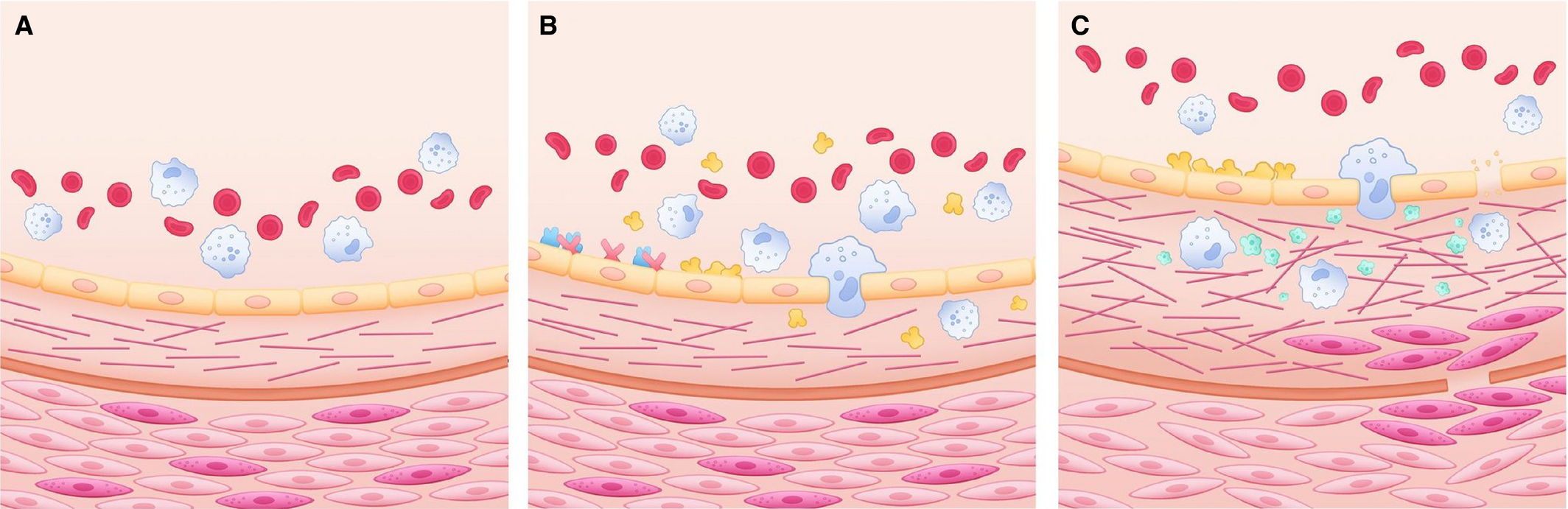 Mechanism of CAD
 Radiation induced endothelial Injury(freeradical).

 Proinflammatory state

Platelet aggregation, thrombosis.

Replacement of injured intima with myofibroblast.
Clinical presentation.
     - Asymptomatic(cardiac Autonomic neuropthy).
     -CCS
     -Fatal/Non fatal AMI.
     -Sudden cardiac death.
Management
     *CABG   Vs PTCA
  Difficulties in CABG
       Vascular conduits/grafts may be scarred and fibrotic from prior RT.

       Hostile chest- Friable skin,fibrosed vessels,poor wound healing,and excess  bleed.

     Significant calcification of thoracic aorta –difficulty in Aortic clamping
2.Valvulopathy
  Prevalence-
       26% @ 10years
       60% @ 20 years

 
Pathophysiology
       Valves will under go fibrosis ,thickening with or with out calcification.
       
     Left sided valves are more commonly affected
AR >>AS

   Mitral and Tricuspid involvement can occur. 

  (D/D from RHD- MV tips and commissures are spared with Radiation.)

  Aorto mitral continuity calcification
Management
     -Aortic stenosis is the pathology that most often requires correction.

    * TAVR      Vs   SAVR

      TAVR
    -Low mortality
    -In patients with High risk surgery with high Society of Thoracic Surgeons score.
    - More hospitalization for Heart failure.
SAVR
       -If concomitant CABG,or other valve surgery.


 The out comes of TAVR and SAVR are compared to normal controls are worse in patients with prior RT.
3.Cardiomyopathy
    Etiology – Fibrosis of Myocardium.
                 -Hypertrophy secondary to valve disease.
                 -Restrictive CM
                 - Diastolic Dysfunction,HFpEF  

  Prevalence   -  >10%

  Median time of onset – 3.6 years.
Pathophysiology
        -Radiation  vasculopathy(microvascular,macrovascular), demand supply mismatch Myocardial cell death.

     -Inflammatory statesmooth muscle cells Myofibroblasts.

    -Myocrdial fibrosis.

 *  More of Restrictive Cardiomyopathy.
* RV is more affected due to its anterior location.
Management.
       - Goal directed therapy for HF.
       - Cardiac transplant for advanced HF.

4. Pericardial Disease
     Manifestations
             - Acute pericarditis
             -Chronic constrictive pericarditis.
             - Cardiac tamponade.
Management
   1. Medical
   2. Surgical

 Pericardiectomy  for CCP

 worst postoperative out comes and survival for RT induced CCP.
5. Conduction Anomalies.

   - Sinus node Dysfunction
   - Av blocks
   -BBB(RBBB Common),Fascicular blocks
   - QT Prolongation,VT
   - Inappropriate Chronotropic response
   - Loss of HR variability.
   - Persistent Tachycardia.
Screening and prevention.
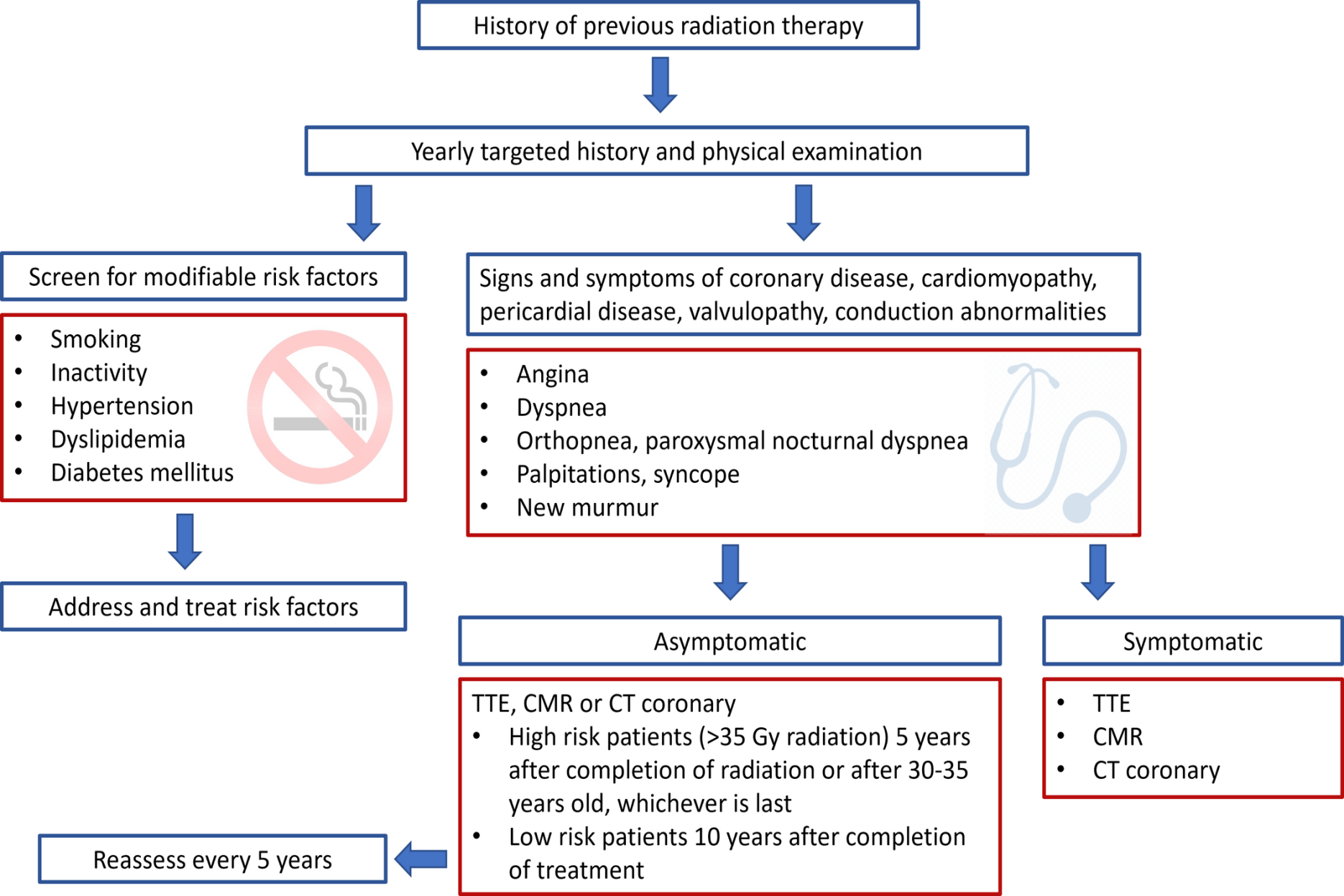 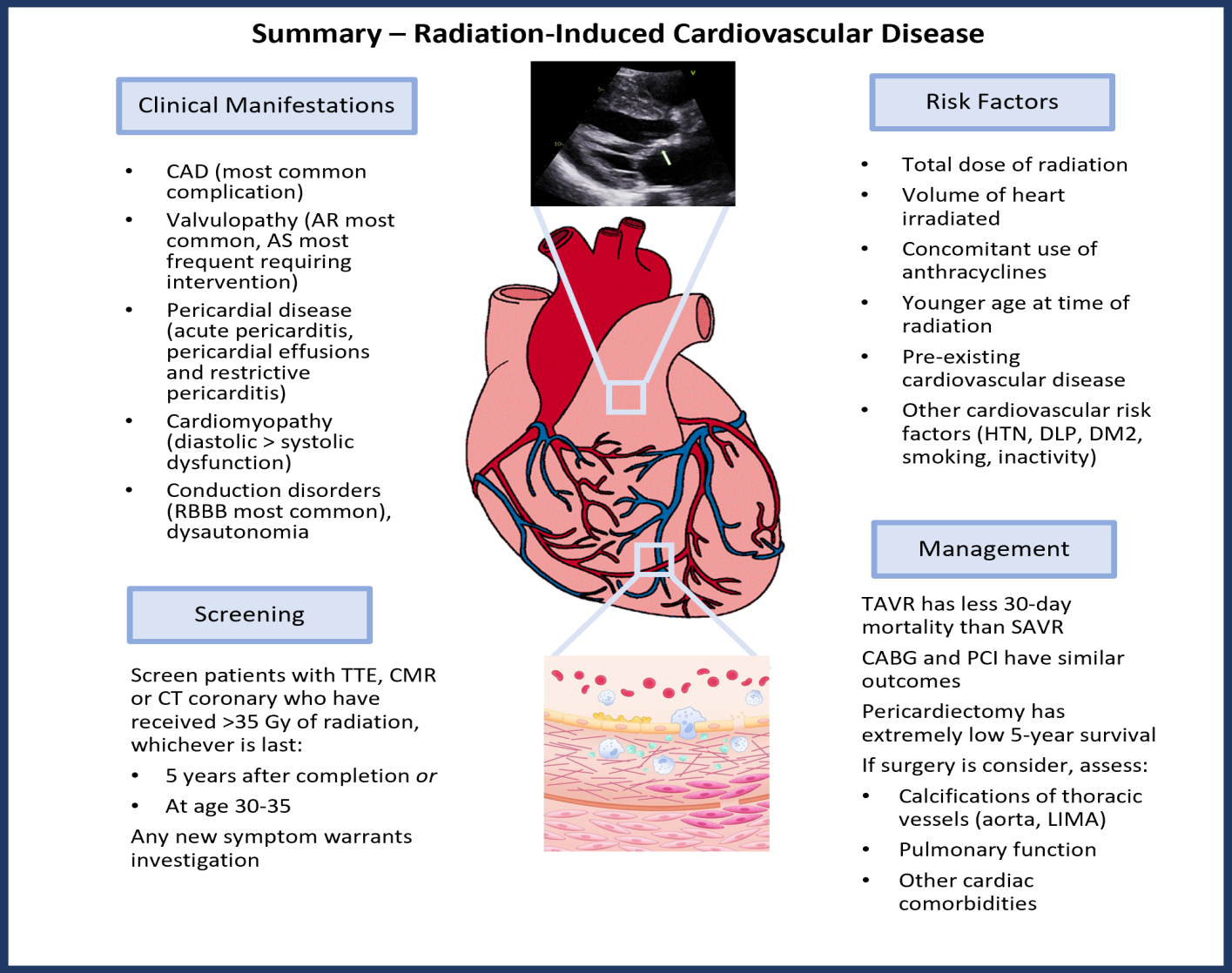 Cardio oncology- approach to the patient.
Diagnostic Tools to detect Myocardial Toxicity.

1.ECG
        Arrythmias
        QT prolongation
        ST-T changes
       Conduction anomalies


 Ecg changes are not specific.
 Cannot predict the development of CMP.
2. ECHO cardiography
         
   Most commonly used method to detect myocardial dysfunction before,during and after chemotherapy.
   
   All patients should undergo 2D,3D volume and LVEF measurements, GLS,RV size and systolic function.


 Since Diastolic dysfunction occurs earlier than systolic,full Diastolic assessment to be done @baseline and follow up.
Systolic function Assessment
  Estimating LVEF is not supported.

  2D volumetric Simpson's is recommended, preferably from measurements in two planes (apical four- and two-chamber). Endocardial surface should be traced at end-diastole and end-systole, excluding papillary muscles and trabeculation.

3D LVEF assessment allows for more precise contouring of the actual shape of the LV cavity and does not rely on the geometric assumptions as 2D LVEF assessment does. As such, 3D LVEF reportedly has superior reproducibility compared to 2D LVEF.
When two contiguous LV segments from any apical view are not adequately seen, contrast is recommended, and should then be used in all sequential testing.(use contrast after recording GLS)
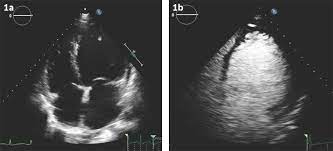 GLS through speckle-tracking ECHO cardiography

  Longitudinal strain is the degree of deformation from base to apex, with more negative values indicating greater deformation.
 GLS is obtained from all three standard apical views
 The two visible contours should outline the endocardial border and epicardial border with the region of interest aligned as accurately as possible to obtain the 17-segment LV model.
 A normal GLS is typically defined as more negative than -17% for males and -18% for females.

 A sequential change in GLS from -22% to      -18% is considered significant, as it reflects a >15% change and is known to predict subsequent decline in LVEF.
RV function
    Right heart assessment is being incorporated now as there is increasing evidences to suggests that RV abnormalities are of prognostic significance.
ECHO cardiographic defenition of Cardiotoxicity.
   Definite cardiotoxicity: a decline in 2D/3D LVEF by >10% (absolute percentage points) to a value <50%.

  Probable subclinical cardiotoxicity: a decline in 2D/3D LVEF by >10% to a value ≥50% with an accompanying decrease in GLS >15%.

  Possible subclinical cardiotoxicity: a decline in 2D/3D LVEF <10% to a value <50%.
                         or
     LV GLS: A relative percentage reduction in GLS by >15% from baseline
If GLS is not concordant with LVEF, cardiac magnetic resonance imaging may be considered.


Frequency of monitoring varies according to different guidelines-so case –case based approach may be followed.
     one in  months during active phase of chemo/RT.
     Post treatment surveilance can range B/W 1-5 years
3.Cardiac MRI
        Accurate LV/RV Fn
       Evaluation of pericardium
       LGE in case of fibrosis- prognostic significance in case of low LVEF.

 
  4.Nuclear cardiac Imaging
          Previously used for years for CTRCD
          Limitation- High radiation exposure
5.Cardiac Biomarkers
        Troponin I
        High Sensitivity Trop  I
        BNP
        NT-Pro BNP

  New elevation in Troponin during Anthracycline/Trastuzumab therapy can predict subsequent Lvdysfn.

There is no clear evidence to with hold chemotherapy based on abnormal biomarkers.

Role of BNP/NT proBNP in surveillance to define high risk patients is still not established.
Approach to cancer patient at risk or with cvd
1. Cardiomyopathy/Heart failure consideration.
 
*Earlier clasification as Type1,Type2

 *current classification
     -Direct harm full effect on myocardium.
     -Indirect harm full effect on myocardium ie   CAD,Metbolic derrangement.
     -Mediated by Inflammation.
2.Vascular Disease Consideration.
      a.Venous Thrombosis
          Risk Factors
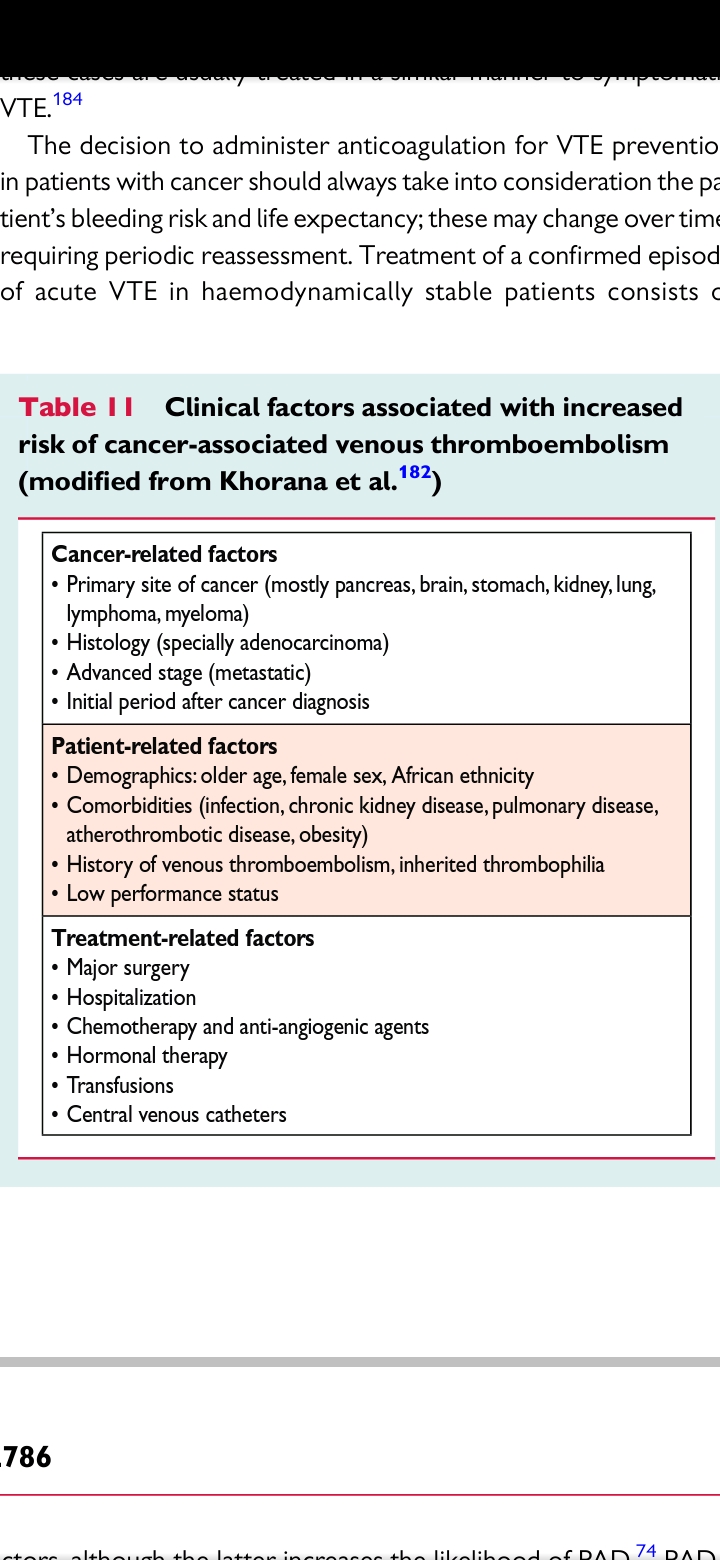 Risk Assessment
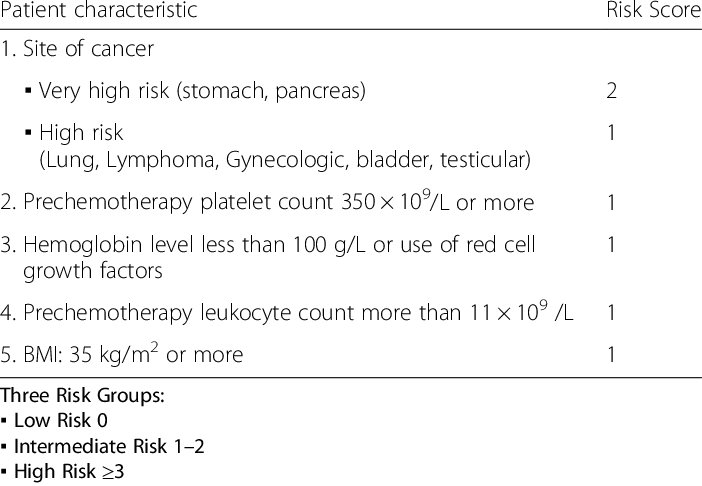 As per Guidelines from Various societies,DOACs are recommended as primary prophylaxis for VTE in ambulatory patients who are about to start cancer therapy and Khorana score >2.
In High risk patients LMWH can be used for out patient Thrombo Prophylaxis.
In Multiple myeloma patients on Immuno modulatory drugs
         -Aspirin 81-325mg if only one individual risk factor.
         -LMWH/WARFARIN if multiple risk factors.
Duration Of Anticoagulation
            - Until the Patient is cured of cancer.

Treatment of VTE  
   Haemodynamically stable- LMWH/NOAC

   Haemodynamically  unstable patients

         -No conclusive evidence of benefits for thrombolysis due to increased risk of bleeding(6 times).
b.Arterial thromboembolism(ATE)
     Highest risk period is with in 1month before and after cancer diagnosis.

   Therapy-related ATE is seen in patients On Anti VEGF and Platinum drugs. 

  c.Acute Vasospasm
           -5 FU
           -Capecitabine
           -Paclitaxel
           -Cisplatin
           - Sorafenib
d.Accelerated Atherosclerosis
           Radiotherapy
           Nilotinib
           Ponatinib
           Cisplatin 
           VEGF inhibitors
Coronary artery Disease.
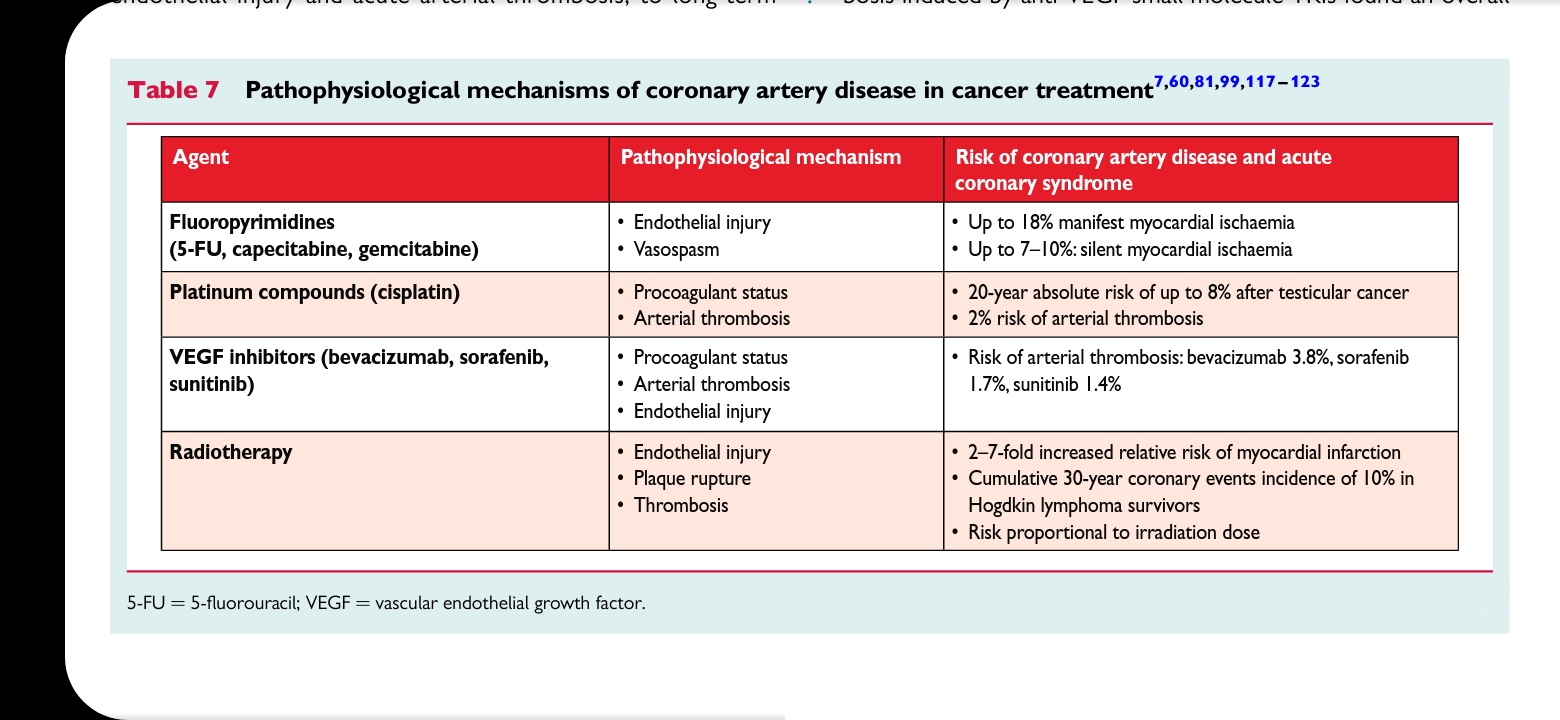 Management Of CAD
Pre-existing CAD substantially increases the risk of developing treatment-related CAD.

Challenges in management
          Thrombocytopenia during chemotherapy.
In patients treated by PCI who are subsequently found to have a malignancy, minimal duration of DAPT should be given as far as reasonable.
Valvular Heart Disease.

  Chemotherapeutic agents do not directly affect cardiac valves.

Mechanism of VHD
    * pre-existing valve lesions
    * Radiotherapy 
    *Infective endocarditis
    *Secondary to LV dysfunction

Diagnosis  And management
Cardiac Arrythmia consideration
      
     QT prolongation
     Supraventricular arrythmias
     Ventricular arrythmias
     sinus node dysfunction and conduction defects
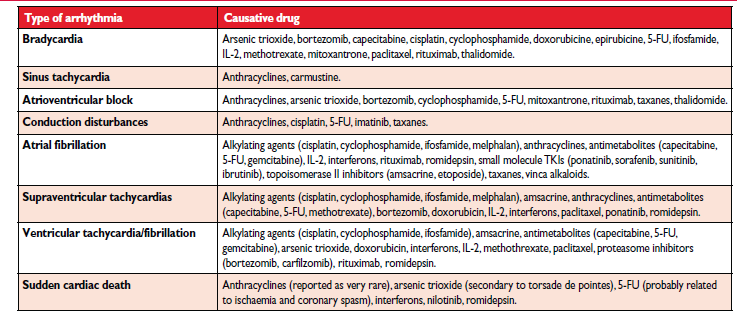 Conditions predisposing to QT prolongation in cancer patients.
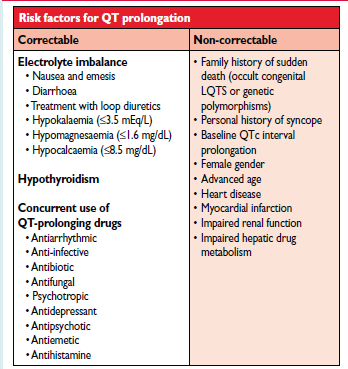 Diagnosis and management
      1.QT prolongation
 
  Baseline ecg QTc ULN  >450ms men
                                    > 460ms women

 QTc prolongation >500 ms and a   QT (i.e. change from baseline) of >60 msincreased risk of Torsades depointes.

Monitoring – 2Weekly following initiation
                    Monthly for next 3 months
     For AS2O3 weekly monitoring
W/F diarrhoea.

Correct predisposing factors.
Drug checklist
Temporarly Holding chemotherapy if QTC>500 or    >60ms.

Re start @ lower dose.

Bouts of Torsades managed with IV MgSo4
Atrial fibrillation/flutter.
     Rate /Rhythm control
     Anticoagulation
     Role of CH2DS2 VASc score/HASBLED score.
     Choice of anticoagulation
Systemic Hypertension
  
VEGF inhibitors have a high risk (11–45%) of inducing new hypertension or destabilizing previously controlled hypertension.

  mechanism
        Arterial rarefraction
        Decrease NO
        Renal TMA and Glomerular injury
Management
 ACE inhibitors or ARBs, beta-blockers and dihydropyridine calcium channel blockers are the preferred antihypertensive drugs.
Verapamil and diltiazem preferably avoided.
No releasing BB- Nebivolol 
carvedilol
Pulmonary Hypertension
   Drugs – Dasatinib.
            - Stem cell Transplant.
            - Cyclophosphamide

 Dasatinib- Precappillary PH
                Reversible on stopping the drug.

Cyclophosphamide- Pulmonary veno occlusive disease.
           severe PH/Not reversible
POVD and stroke
     Ponatinib and Nilotinib

  Raynauds phenomenon-  L- asparaginase
                                    -   Cisplatin   


 Stroke
      Mediastinal/Cranial /Neck Irradiation
           Mechanism-
    1.Endothelial dysfn,thrombus formation.
    2.Vasa vasorum occlusion and medial necrosis
    3.Acelerated atheroslerosis.
Thank you